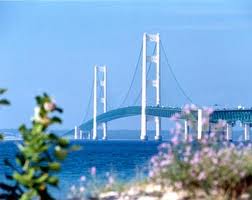 Bridging the Gap:  Linking DNP Education and Practice
Dianne Conrad
Kathy Moran
Rosanne Burson
Mackinac  Bridge
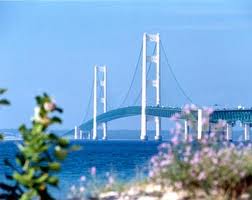 Objectives
Identify the process of gathering resources to plan a statewide initiative to address DNP education and practice
Describe the effectiveness of roundtable collaborative discussion between practice and academia regarding the DNP 
Review outcomes and action plan of a statewide initiative for bridging education and practice
Purpose of DNP Roundtable of Distinction
The purpose of the roundtable was to bring together leaders from education and practice to:
Share insights on the preparation of DNPs, both MSN to DNP and BSN to DNP
Explore evolving roles of the DNP in practice
Explore ways to address the complexity of healthcare delivery through DNP clinical preparation and the collaborative efforts of  academicians and practice experts
The DNP Scholarship Team
Scholarship of practice at the doctoral level 
Core scholarship team 
Administrative, CNS and NP-representing various aspects of advanced practice
Support
Trust/Value
Innovation
Synergy
Gathering other members of the team for specific innovations/initiatives
Scholarship Team Products
Michigan DNP Network

Textbook:  The DNP Scholarly Project: A Framework for Success

Planning committees for national DNP conference

Planning for regional DNP efforts

Journal Articles
Donabedian Model
Structure, Process, Outcomes
Donabedian A. (1988). The quality of care: how can it be assessed? Journal of the American Medical Association, 260, 1743-1748
Guiding Framework:DNP Roundtable Project
Structure: Geographical Considerations
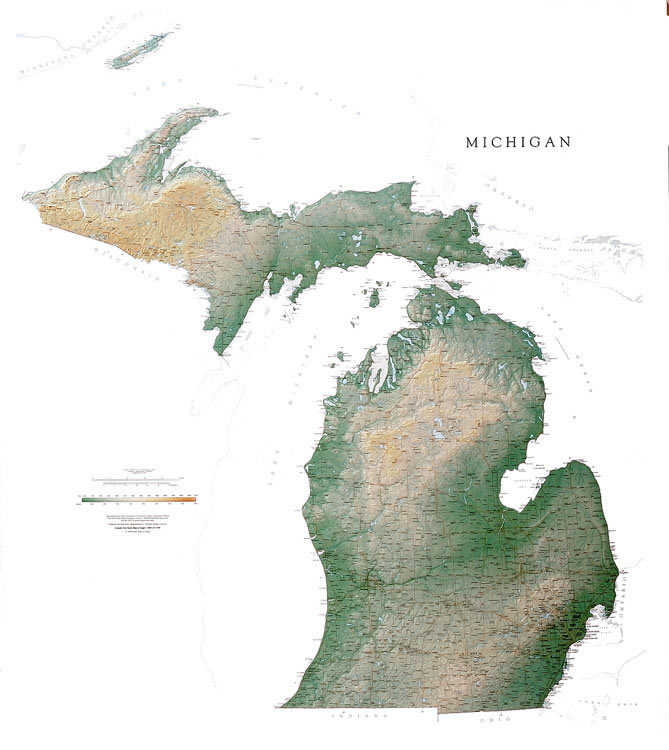 9 Post-masters and 
BSN-DNP programs in Michigan: 
Grand Valley State University
Madonna University
Oakland University
University of Michigan, Flint
University of Detroit, Mercy
Wayne State University
Saginaw Valley State   	University
Michigan State University
University of Michigan
*SVSU
*GVSU
*U of M-Flint
*MSU
*Madonna
*U of M
*UDM
*Oakland
*WSU
Participating Healthcare  Organizations
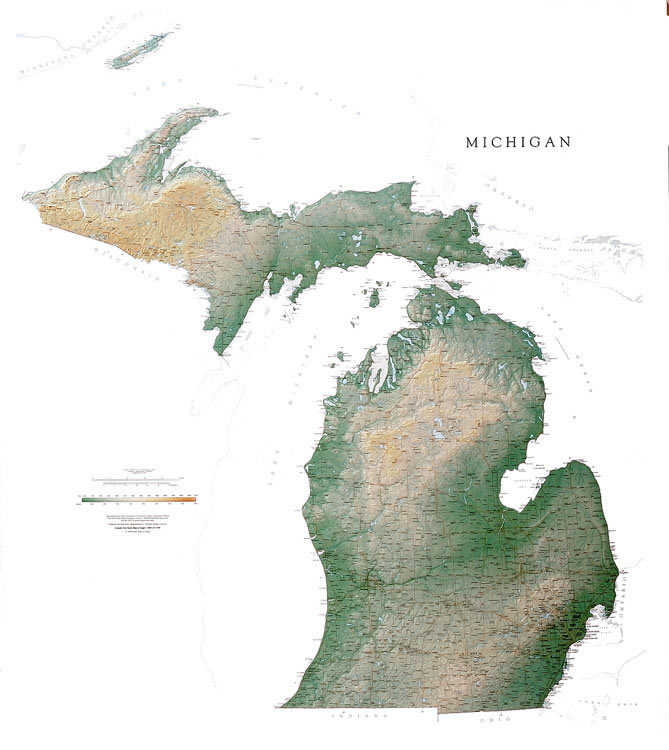 Practice Participants
Bronson Hospital
Sparrow Hospital
Michigan Primary Care Association
Trinity Health
Munson Medical Center
Oakwood Hospital
Hospice of Michigan
Beaumont Hospital
Crittenton Hospital
Allegiance Health
Genesys Health
St. John Providence Healthcare System
Process: Gathering Resources
Invitation from Doctors of Nursing Practice, Inc. for a regional DNP effort
Collaboration between Michigan DNP Network (MIDNP) and  Michigan Center for Nursing (MCN)
Merging mission of the organizations, educating the partners on the DNP, and evolution of the format
MCN managed logistics, MIDNP guided content
Process:  Innovative Thinking
Speaking to the choir vs. engaging the congregation”

Local Assessment


Always keeping practice in mind
Process: Innovative Thinking
Bringing stakeholders to the table: addressing “what’s in it for them”

Academia identified practice partners
 
Preparing prior to the event: Efforts to get buy-in from academia and practice partners
Invitation Process
Invitations to DNP educational programs to sponsor and identify practice partners or potential partners
All invitations electronic (as much as possible) 
Attention to the amount of information to send out
Practice partners invited, but also expanded to other health care organizations- representatives Home Health, Hospice, Primary care
Invitation Process
Strategic placements to be at each table:  Academia, Practice, practicing DNP and DNP student
Practicing DNPs: concept-specific invitation, able to verbalize DNP practice
Academia paid for practice partners to attend
Inclusion of all schools and follow-up with personalized networking
Timeline
Process: Roundtable AgendaSetting the Stage
Ice breaker
What is your greatest challenge? 
What would you like to get out of today? 
What do you bring to this roundtable discussion?

Summary of Important Points from Ice Breaker

DNP Landscape Presentation
Setting the Stage
Why is the dialogue important
Process: Keynote Speaker
Launette Wohlford DNP, EdD, RN
Dinner meeting the night before: “Fed our nursing spirit”
Keynote message– real life exemplar of DNP innovation in practice from systems viewpoint
Systems view: quality and cost
Need to disseminate utilization of DNP best practices
Realizing the Possibilities…
Process: Roundtable Discussion Format
65 participants

Moderator role: neutral non-nurse

Student Scribes
Process: Student Involvement
Students from DNP programs as roundtable participants and scribes

DNP Posters:
 DNPs go to Washington 
 Caring Nurse Practice in the IntraPartum Setting
 Survey on How MI Uses DNPs in Practice

Lessons Learned:
DNP students-stepped up to the challenge
Prep with DNP talking points and roles
Outcomes:  Conference Milieu
Ground-breaking event

Not the usual discussion 

Non-competiveness
Roundtable Questions:
How can practice doctorates contribute to the IHI Triple Aim: improving the patient experience, improving the health of the population and reducing the per capita cost of healthcare?

 Identify challenges and opportunities to utilizing DNP’s within an organization, strategies to overcome challenges and recommendations for action

How can education and practice collaborate to enhance the preparation of the practice doctorate to impact healthcare systems organizational initiatives?
How Can Practice Doctorates Contribute to Triple Aim?
Utilizing DNPs: Challenges and Opportunities
Collaboration between education and practice to enhance DNP education
Outcomes: Bridging Education and Practice Insights
Highlighted MIDNP Network- requests to join

Practicing DNPs and DNP students
Educated academia and practice on the DNP in practice
Take advantage of every
 opportunity to engage students
 in DNP work
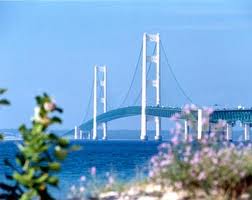 Outcomes: Action Plans
A workgroup was proposed to develop DNP Talking Points directed at practice organizations across the continuum 

An online data base/repository housed in the Michigan Center for Nursing was proposed to catalog:
Completed Michigan DNP projects 
Practice opportunities for potential DNP projects
DNP student innovations/project proposals for practice.
Outcomes: Action Plans
Continue subsequent DNP conferences with Academia and Practice

Regional DNP conference was proposed to share best practices of Michigan DNP education and practice and student projects.

Develop a DNP Strategic Plan for Michigan to highlight insights gained in the Roundtable discussion
Next Steps:Moving forward…
Follow up group work on implementation of recommendations
Yearly conference and report back with new initiatives
Continue the conversation
Showcase DNP excellence in practice
Complete White Paper
2013 Roundtable of Distinction: Healthcare Transformation in Michigan: The Scholarship Team
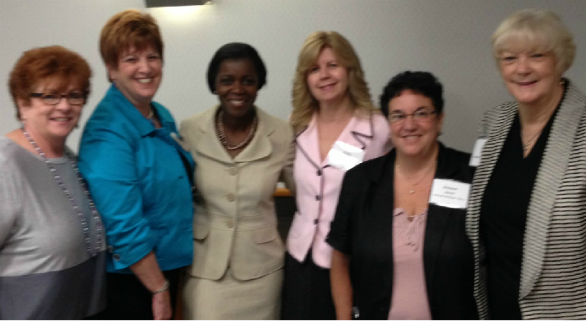 Katy Kessler (MCN), Dianne Conrad (MiDNP), Launette Woolforde (keynote presenter), Kathy Moran (MiDNP),Rosanne Burson (MiDNP), Carole Stacy (MCN)